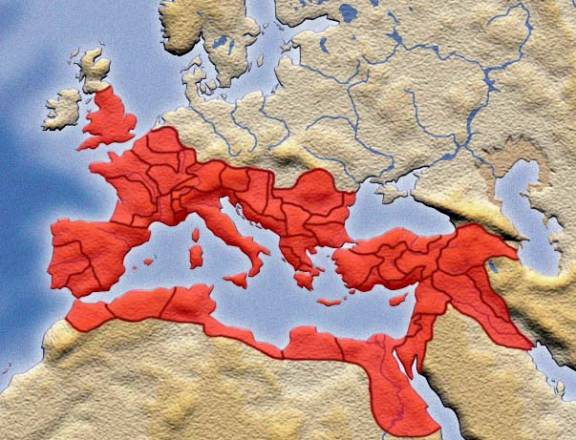 PROPAD RIMSKEGA INPERIJA
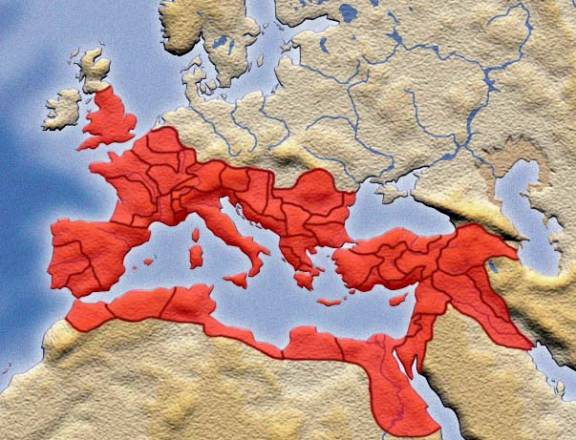 DOBRI ČASI
Rimske zakladnice polne denarja
Dovolj hrane
Številčna vojska
Osvajajo nova ozemlja
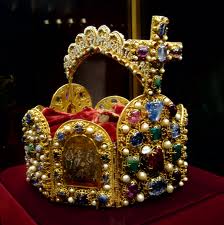 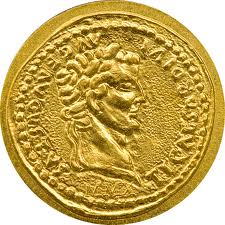 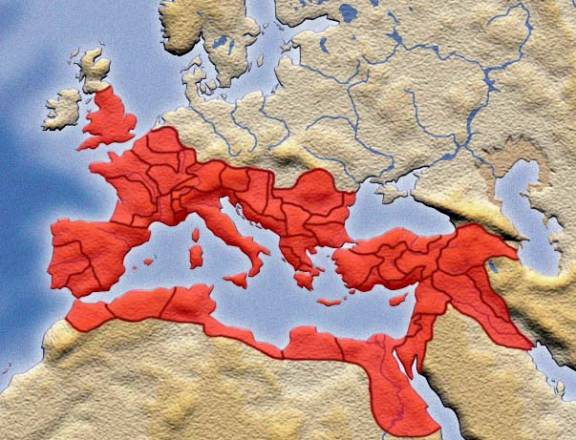 ZAČETEK KRIZE
Konec 2.stoletja
Cesarji ,ki so sledili niso bili učinkoviti
Sovražniki otežijo trgovanje
Vojska postaja neuspešna
Porabljajo denar za mir
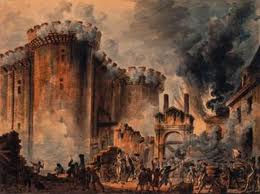 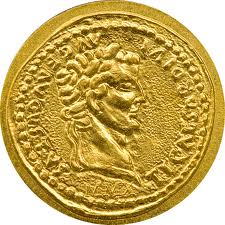 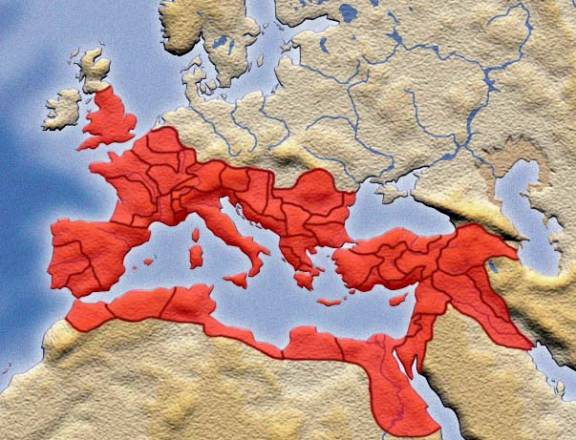 IZBRUHNE NAJVEČJA KRIZA
Druga polovica 3.stoletja
Pojavljajo se vojaški cesarji
Propadanje trgovine in obrti
Vdori barbarovskih plemen
Upadanje števila prebivalstva
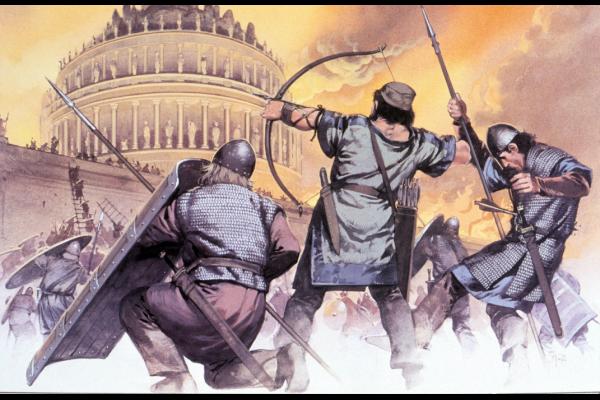 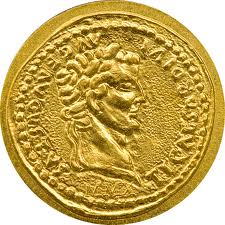 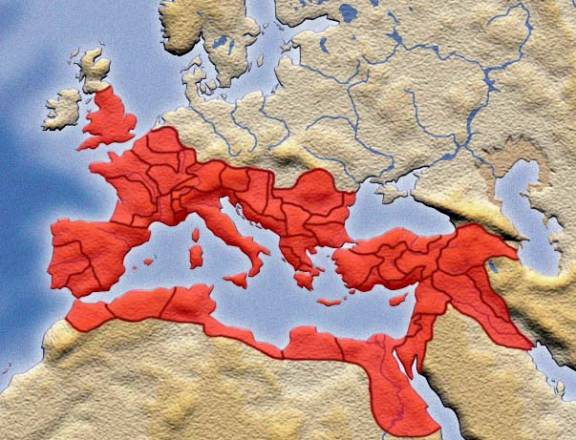 DIOKLECIJAN(dobra stran)
Leta 284 
Sposoben vojaški poveljnik 
Postane cesar
Vzpostavil mir
Začasno okrepi moč cesarstva
Utrdi meje inperija
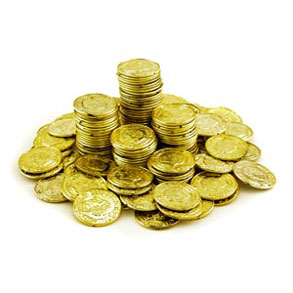 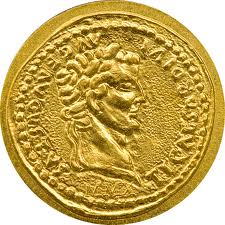 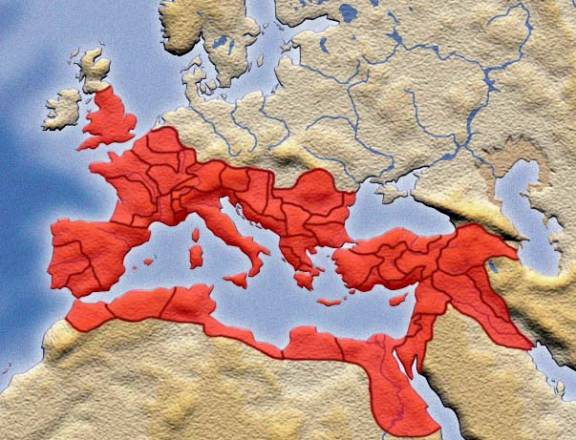 DIOKLECIJAN(slaba stran)
Razdelil Rim 
Omeji svobodo prebivalcem
Težje življenje za revnejše prebivalce
Maksimalne cene dobrin
Preganjal kristjane
Najemal vojsko
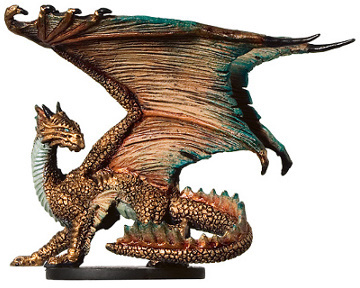 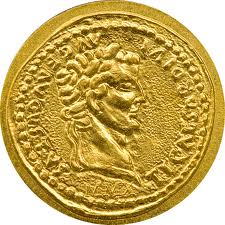 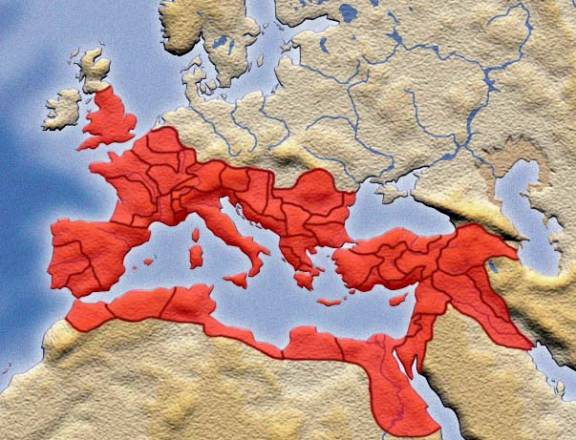 DOKONČNI PROPAD RIMSKEGA INPERIJA
Leta 395 rim dokončno razdeljen na dva dela
476 padec zahodnega inperija
Vzhodni imperij propade šele čez 1000 let
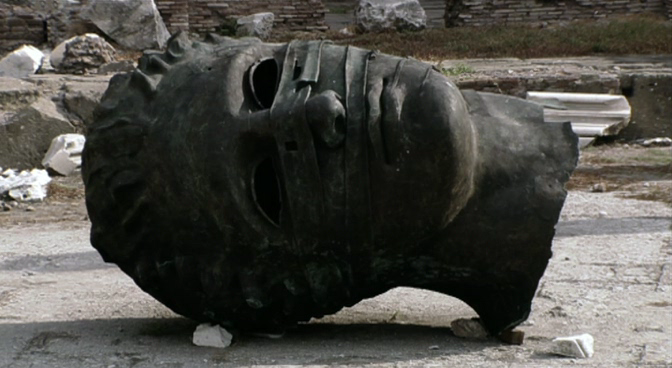 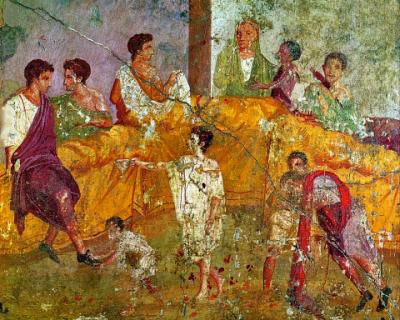 VIRI
http://en.wikipedia.org/wiki/Decline_of_the_Roman_Empire
http://www.professorpage.info/Roman%20Empire.htm
http://www.google.si/images?hl=sl&xhr=t&q=Decline+of+the+Roman+Empire&cp=0&rls=ig&wrapid=tljp129614122685200&um=1&ie=UTF-8&source=univ&ei=vYtBTcSzO8WUOvGIvbMB&sa=X&oi=image_result_group&ct=title&resnum=6&sqi=2&ved=0CGEQsAQwBQ&biw=1899&bih=895
UČBENIK RAZISKUJEM PRETEKLOST 7(STR. 90-91)